Module 7
Learning from Crisis
The European Commission support for the production of this publication does not constitute an endorsement of the contents which reflects the views only of the authors, and the Commission cannot be held responsible for any use which may be made of the information contained therein.
What you will learn from Module 07 ..
In this Module, you will benefit from learning to 

Understand personal perception of failure and learning from crisis to effect change
Apply Knowledge Management approaches
Upskill in task management in crisis

And finally, we take you on a learning journey though your personal perception                                                                    of failure, the fear of failure and the 5 stages of how the mighty fall, from which 
we can take a top-level view of how a company fails with the understanding that                               brings to avoid same.
Personal Perception of Failure
First thing: Review how the crisis was handled
Ask yourself the following questions:
A key claim of organizational learning theory is that organizational learning is more than the sum of individual learning within organizations, and that it requires lesson-drawing and knowledge dissemination to become embedded throughout the organization.
The organizational learning process starts with a review
Answer yourself the following questions
Be honest and open minded from the beginning
Could we have prevented the crisis? If so how?
At what point did we realize we were in crisis?
Could we have recognized the signs earlier?
What warning signals went off that we may have ignored?
What warning signals did we pay attention to?
What did we do right? 
What could we have done better?
Learning from Crisis to Effect Change
When you survive a crisis, don’t just try to put it behind you.
It is possible to use a crisis as an opportunity for creating a better organization. To do so, however, requires that leaders adopt a learning mentality.  Corporate businesses cannot afford to manage by fighting crises. They exist not to react to market trends or employee concerns, but to manufacture products, provide services and create value. 
Firms that are constantly managing in this reactionary mode are less competitive in the marketplace.
Learning entails examining the organization - its culture, policies and procedures – to expose root causes of crises.
Face
Encourage and Reward
encouraging and rewarding people who communicate truthful information about problems in the firm
Facing information that might suggest that fault lies with the leadership of the firm
Change
Share
Make changes to the organization that fundamentally revamp systems or remove people who are toxic to the organization.
Share the information with the team
Learning from Crisis: Statistical Evidence
The experience of crisis is a common one. According to a recent study conducted by Brightline Initiative in collaboration with Quartz Insights, 68% of the respondents agreed with the inevitability of their organizations facing a crisis in the future.
(the research included 1258 executives who have experienced a crisis)
Three main takeaways emerged from the research:
When facing a crisis, organizations must make a deliberate break from their traditional ways of working. Operating as “business as usual” prevents organizations from isolating their in-crisis learnings and applying them to postcrisis improvements.
Crisis Mode
Organizations that emerge stronger post-crisis make Crisis Mode shifts in two key areas: people and process. Companies that empowered nonleadership-level employees who were closer to the crisis to make decisions and increased flexibility in internal processes tended to emerge stronger post-crisis than those that didn’t.
People andProcesses
Crisis Mode forces companies to examine three key areas that can help all businesses improve strategy implementation, regardless of whether they’re post-crisis or enjoying business as usual: prioritization of strategic initiatives, speed in decision making and execution of process, and empowerment of teams.
Strategy
Source: Adapted from Brightline Initiative in collaboration with Quartz Insights 2018
What makes an organization capable of learning from crisis?
Even though the concept of organizational learning has been around for many years, the empirical evidence whether it really has a positive impact on organizational performance is rather weak. 
Albeit the present lack of unified views these five essential areas are of major importance to create a culture that is capable of learning from crisis:
Shared vision / Mission
Leadership Commitment
Room for Experimentation
Transfer of Knowledge
Teamwork and group problem solving
Teamwork&groupproblem-solving
Clarity ofPurpose
andMission
Leadershipcommitment&empowerment
Transferof Knowledge
Room forExperiments
The extend to which employees support the mission of the organization and understand how they can contribute to its success
The roles of the leaders in encouraging employees to embrace behaviours supportive of experimenting and changing culture
The freedom employees enjoy in the pursuit of new ways of doing things and taking risks
The systems that are available to employees to learn from other individuals and other organizations
The teamwork in solving problems and generating innovative ideas
Source: Goh S.C. / Richards G. (1997); Goh S.C., Elliot C. and Quan T.K. (2012)
An Introduction to Knowledge Management
WATCH   An Introduction to Knowledge Management
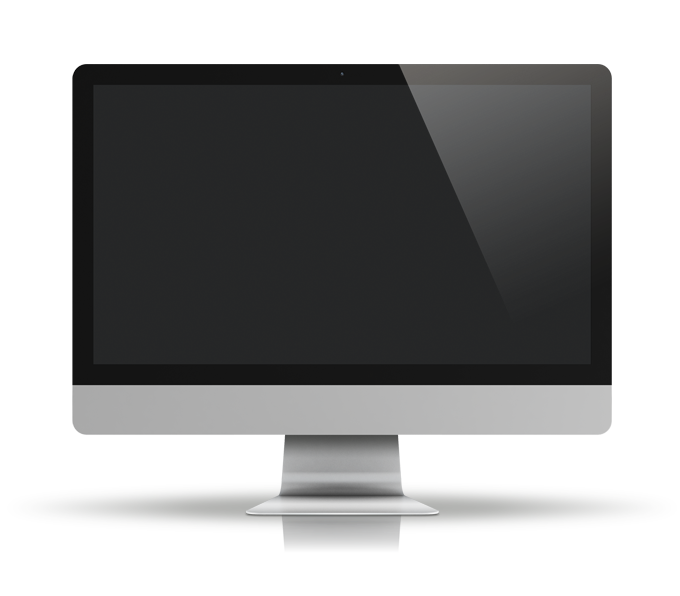 A brief look at why knowledge management is useful and what it's role is in the organization.
Source: KnowledgeMT| Youtube: https://www.youtube.com/watch?v=k3jo7oWzUUc| Length: 4:46
Approaches to Knowledge Management
There are two main approaches to knowledge management:
The process approach attempts to codify organizational knowledge through formalized controls, processes, and technologies. Organizations adopting the process approach may implement explicit policies governing how knowledge is to be collected, stored, and disseminated throughout the organization.
In contrast, the practice approach to knowledge management assumes that a great deal of organizational knowledge is tacit in nature and that formal controls, processes, and technologies are not suitable for transmitting this type of understanding. Rather than building formal systems to manage knowledge, the focus of this approach is on building the social environments or communities of practice necessary to facilitate the sharing of tacit understanding.
Source: Adopted from Prentice Hall, Decision Support Systems and Intelligent Systems (7th Edition)
Approaches to Knowledge Management
Surrounding Processes
Establish platforms and routines to share the knowledge in your Organization
Sharing of Knowledge
Creation ofKnowledge
Generatenew Ideas, routines, insights…
Make Knowledge visible
Develop Knowledge intensive Culture
Build KnowledgeInfrastructure
Source for new knowledge outside the organization regularly and structured
Make sure that the (new) knowledge is adapted and used in the organization
Seeking outKnowledge
Using ofKnowledge
Source: Adopted from Prentice Hall, Decision Support Systems and Intelligent Systems (7th Edition)
Source: Adopted from Prentice Hall, Decision Support Systems and Intelligent Systems (7th Edition)
Approaches to Knowledge Management (cont.)
The practice approach is typically adopted by companies that provide highly customized solutions to unique problems. The valuable knowledge for these firms is tacit in nature, which is difficult to express, capture, and manage. In this case, the environment and the nature of the problems being encountered are extremely dynamic. For these firms, knowledge is shared mostly through person-to-person contacts.
Hybrid Approach
Practice approach initially used to store explicit knowledge
Tacit knowledge primarily stored as contact information
Best practices captured and managed
Learning from Crisis: Conclusions
“No two crises are the same. You always learn something new that you have in your bag of experiences, because part of what makes a crisis difficult is not having ever done this before.“
Pharmaceutical Executive
Find ways to make decisions faster. Maybe it’s distributing the decision-making responsibilities away from specific leaders to more junior employees who might have a better understanding of the day to day implications  of a strategy change. Design strategies in which  the layers of approvals and steps to execution can expand and contract to the task at hand and adopt processes that move faster and with  fewer roadblocks.
Don’t remain attached to rigid priorities if it’s clear that they’re no longer actually relevant to the new situation at hand. In today’s dynamic business environment, being able to prioritize and re-prioritize strategic initiatives is one of the most important capabilities to deal with radical shifts in the market, competition and customer preferences and needs, and leverage the scarce organization resources and delivery capabilities.
Raise up your employees who show themselves capable and committed in crisis (or who you suspect would do so if you haven’t experienced a crisis first-hand). Inspire them to feel invested in your initiatives and the business as a whole by cultivating a teamwork mentality
Keep employees in the loop. Proactively give them updates on new strategies and business developments, rather than waiting until a crisis or disruption forces you to do so.
Source: Adapted from Brightline Initiative in collaboration with Quartz Insights 2018
Learning from task management in crisis
Learning from task management in crisis
Evaluating how tasks have been managed and executed during the crisis provides deep insights on how and where to improve in task and project management. 
In fact, this model can be used all the time – but the restart after a solved crisis is a perfect situation where you actually should execute this evaluation.
Evaluate what needs to be done and who should do it
3 Dimensions of tasks:
Is the task important?
Does it align with the strategy?
Is it urgent
Will the organization be harmed when it is not done?
Importantvs.unimportant
Importance
Are the persons capable of doing the task?
Do they have the technical expertise?
Do they have the resources?
Do they have the decision-making expertise needed?
Capablevs.Incapable
Capability
Enjoyablevs. Despised
Enjoyment
Does the person enjoy the task
EXERCISE   Learning from task management in Crisis
ImportantEnjoyable
First Question you need to ask is:Is the task important? If it isn’t important, it goes into the black hole and we do not spend any more time with it.
Second Question:Is the Person capable?
Third Question:Does the person enjoy it?
Yellow Flag
Gold Star
The Person enjoys the task but is not capable.
The Person enjoys the task and is capable
Capable
Incapable
Red Flag
Discipline
The Person does not enjoy the task and is not capable.
The Person does not enjoy the task but is capable
DespisedUnimportant
Black Hole
EXERCISE   Learning from task management in Crisis (cont)
All tasks are assigned to one of the five categories together with the assigned persons.
Learning from task management in Crisis (cont.)
5 Common Errors when business is running “as usual”
There are five common errors, how task management is usually executed:
Black Hole activities take place and are allowed
There is too little attention payed to Yellow Flag activities
Allowing (un) Discipline activities to slow things down
Gold Star Opportunities are missed
Red Flag activities are assigned
I
Learning from task management in Crisis (cont.)
During a crisis, phenomena often occur that lead to a much more effective allocation of tasks. Management and employees concentrate on the important tasks and common goals. Hierarchies are mixed up and tasks can be assigned to the right people more effectively.
Cross-functional cooperation occurs spontaneously
People are more open to input from others
People are more willing to try out new ideas
Hidden potential emerges
People are liberated from barriers
People spontaneously reach great heights of performance without extensive management planning
What happens during Crisis?
People focus on common goals
People display a high degree of candour
The structural hierarchy of the organization is set aside
Cognitive skills are enhanced
Leaders assign tasks more effectively
I
Learning from task management in Crisis (cont.)
Lessons Lost
The challenge is to maintain what happened during the crisis and what you have learned when things go back to normal.
Unfortunately, the good behaviour occurred during the crisis vanishes when things go back to normal
Many lessons are lost
Leaders typically do not critique why extraordinary performances occurred
Leaders rationalize that the crisis has nothing to teach them
Leaders accept it when people involved in improvements return to normal habits
Leaders overlook the profound significance of what the crisis revealed
Learning from task management in Crisis (cont.)
Lessons learned during crisis
Management often works very effectively in a crisis. It is impressive to see how much the organization is able to achieve when it has to. 
There are therefore several lessons learned that you should definitely maintain after the crisis in order to emerge from the crisis stronger as an organization.
02
03
01
04
Determine who will enjoy or dislike tasks that need to be done
Stop doing unimportant tasks!
Determine who is capable of getting each task done
Determine what is important to get done
Learning from task management in Crisis (cont.)
Consequences to implement:
There is a number of consequences you need to implement in order to keep the pace of your team during the crisis and to transform it into everyday performance. 
To do so, you need to:
Encourage self-reflection first (yourself and your team members)
Discuss as a team
Analyze your organization
Supervise, support, provide information, and encourage building complementary skills
Reassign Red flags
Coach for commitment, enthusiasm, and benefits for achieving Discipline Tasks
Turn as many jobs as possible into gold stars
Self-Reflection Questions:
Learning from the crisis begins with reflecting on leadership in the crisis and analyzing it against the background of the tasks and performance. Use the following reflection questions for this purpose:
What have you learned about yourself, your team and your organization during the crisis?
How have you eliminated unimportant work?
How have you elevated important work?
What hidden talents/capabilities have you discovered?
What likes and dislikes have you discovered?
Personal Perception of Failure
Personal consequences of failure
Given the nature of their decision-making environment, entrepreneurs  need to sometimes:
Entrepreneurs in particular situations may think differently when faced  with a different task or decision environment.
They do have to face different tasks and often have to face a different decision environment.
Entrepreneurs need to effectuate, be cognitively adaptable, and they do need to learn from failure very fast
The Entrepreneurial mind-set involves the ability to rapidly sense, act, and mobilize, even under uncertain conditions
Effectuate – to put into force or operation.
01
Be cognitively adaptable
02
03
Learn from Failure
Source: Adapted from Brightline Initiative in collaboration with Quartz Insights 2018
Risks, Success and Failure
Success and failure are closely related to the risks involved with a business, project or task. A wrong or missing response to risks cause failure - and risks call the so-called fear of failure. Fear of failure is one of the greatest fears people can have. It grows due to former criticism or rejection after failures and incapacitates and self-limits us. 
Fear of failure is one of the main reasons why people do not even start working on an idea or project. But fear of failure is also a good balance. It prevents us from running into the wrong direction and being too enthusiastic about an idea. It is about the balance.
DangerZone
Fear of failure: Too much and too less are both dangerous
(high)
Risk Level
DangerZone
(low)
(low)
Fear of Failure
(high)
The right level of risks: Balancing failure
It is important to find the personal risk level you feel comfortable with. People who have to take decisions outside their personal comfort zone and the manageable risk level tend to feel a higher stress level and then tend to take the wrong decisions.
Manageable Risk Zone
Too Little Risk
Too Much Risk
The right level of risks: Balancing failure (cont.)
It is important to find the personal risk level you feel comfortable with. People who have to take decisions outside their personal comfort zone and the manageable risk level tend to feel a higher stress level and then tend to take the wrong decisions.
The right level of risks: 
Your comfort zone depends on your mindset
Emotional Comfort Zone(High Fear of Failure)
Emotional Comfort Zone(Low Fear of Failure)
Manageable Risk Zone
Too Little Risk
Too Much Risk
The Fear of Failure
It is not failure that people fear. It is the perceived negative consequences that follow the failure that stresses them out. This fear can lead to lowered self-esteem, avoiding challenging tasks, being pessimistic and even cheating.
Psychologists have identified the five main things which people fear a failure will lead to:
Readjusting how you see yourself
Experiencingshame and embarrassment
02
01
Having anuncertainfuture
03
05
Important others losinginterest
04
Upsettingimportant
others
The Fear of Failure
People respond differently to stress and it has nothing to do with intelligence or skill. Very skilled people may still lack confidence in their ability to complete a task.
In situations where people have to deliver something, people are balancing out their desire to do something well (success orientation) with their worries of getting it wrong (fear of failure).
 Some people think that a fear of failure and success orientation are opposite ends of a spectrum, with one end indicating high resilience and the other end low. But it isn’t quite that simple. You can have both a high success orientation and a high fear of failure. They are not mutually exclusive.
Source: Adapted from De Castella, Byrne & Covington. 2013
The Fear of Failure
High Fear of Failure
Self-Protectors have a high fear of failure and a low success orientation. Rather than trying to prevent failure, they find external reasons to justify a lack of performance. For example, other people not having done something, insufficient time or a system they need not being available.
An Overstriver has high success orientation and high fear of failure. They lack confidence so keep working long after value has been achieved. As a result, they are likely to burn themselves out and lack resilience when they hit problems.
Self-Protectors
OverStrivers
High Success Orientation
Low Success Orientation
Someone with a high success orientation and low fear of failure is an Optimist. They are in the ideal place on this model as they are confident that their effort will produce the result they want. They show resilience and are unlikely to show defensive behaviours.
Those with low fear of failure and low success orientation are Failure Acceptors. They expect very little of themselves and are seemingly indifferent to both their successes and failures.
Optimists
FailureAcceptors
Low Fear of Failure
Source: Adapted from De Castella, Byrne & Covington. 2013
The Fear of Failure
High Fear of Failure
The thing is, however unmotivated some appear, everyone likes to look competent and capable to their peers. To keep up this appearance people use two main strategies to protect them from feeling foolish in front of colleagues.
Over Strivers and Self Protectors show high levels of defensive pessimism. They lower their expectations of what they can achieve and anticipate they will fail as a way of protecting themselves against disappointment. Any success is treated as a pleasant surprise.
Self-Protectors have a high fear of failure and a low success orientation. Rather than trying to prevent failure, they find external reasons to justify a lack of performance. For example, other people not having done something, insufficient time or a system they need not being available.
An Overstriver has high success orientation and high fear of failure. They lack confidence so keep working long after value has been achieved. As a result, they are likely to burn themselves out and lack resilience when they hit problems.
Self-Protectors
OverStrivers
Low Success Orientation
High Success Orientation
Someone with a high success orientation and low fear of failure is an Optimist. They are in the ideal place on this model as they are confident that their effort will produce the result they want. They show resilience and are unlikely to show defensive behaviours.
Those with low fear of failure and low success orientation are Failure Acceptors. They expect very little of themselves and are seemingly indifferent to both their successes and failures.
FailureAcceptors
Optimists
Low Fear of Failure
Source: Adapted from De Castella, Byrne & Covington. 2013
The Fear of Failure
The problem with these strategies on a personal level is that over time they actually reinforce the behaviour people are trying to avoid. Expecting to fail becomes normal so people feel helpless and believe they can’t improve.
Neither do they help the project. Although people look busy the project is still affected by poor quality deliverables and ever extending timelines. Which ultimately leads to dissatisfied customers!
High Fear of Failure
An Overstriver has high success orientation and high fear of failure. They lack confidence so keep working long after value has been achieved. As a result, they are likely to burn themselves out and lack resilience when they hit problems.
OverStrivers
Self-Protectors have a high fear of failure and a low success orientation. Rather than trying to prevent failure, they find external reasons to justify a lack of performance. For example, other people not having done something, insufficient time or a system they need not being available.
Self-Protectors
Low Success Orientation
High Success Orientation
Failure Acceptors will often self-handicap. An example of this is leaving a task so late that they don’t have the time to complete it. They can blame that for the resulting failure rather than themselves.
Someone with a high success orientation and low fear of failure is an Optimist. They are in the ideal place on this model as they are confident that their effort will produce the result they want. They show resilience and are unlikely to show defensive behaviours.
Those with low fear of failure and low success orientation are Failure Acceptors. They expect very little of themselves and are seemingly indifferent to both their successes and failures.
FailureAcceptors
Optimists
Low Fear of Failure
The Fear of Failure in Teams
High Fear of Failure
One thing is clear, asking people to try harder doesn’t work. It actually makes matters worse as it increases the fear of failure of people who already don’t believe they’re capable of succeeding.
Team members with a high fear of failure benefit from breaking down work into small, manageable chunks. This prevents them feeling overwhelmed and helps them stay on track.
Self-Protectors have a high fear of failure and a low success orientation. Rather than trying to prevent failure, they find external reasons to justify a lack of performance. For example, other people not having done something, insufficient time or a system they need not being available.
An Overstriver has high success orientation and high fear of failure. They lack confidence so keep working long after value has been achieved. As a result, they are likely to burn themselves out and lack resilience when they hit problems.
Self-Protectors
OverStrivers
Low Success Orientation
High Success Orientation
Support team members with a low success orientation by identifying where they have succeeded in the past. When they say they can’t do something, remind them of past achievements. Demonstrating that they are capable of succeeding builds their confidence
Someone with a high success orientation and low fear of failure is an Optimist. They are in the ideal place on this model as they are confident that their effort will produce the result they want. They show resilience and are unlikely to show defensive behaviours.
Those with low fear of failure and low success orientation are Failure Acceptors. They expect very little of themselves and are seemingly indifferent to both their successes and failures.
FailureAcceptors
Optimists
Low Fear of Failure
Coping with personal fear of failure
Learn from your mistakesReal failure is when you have blundered and not cashed inon the experience.
No shame policyCreate yourself an environmentwhere failure isn’t followed by embarrassment.
Address the problemDon’t bury your head in sand.What can you do to make thesituation better?
How to overcome the personal fear of failure? Here are seven suggestions:
No shame policy
Address the problem
Learn from your mistakes
Don’t bottle it up
Question your fears
Focus on what you can control
Embrace the grey
Don’t bottle it upTalk to someone likefamily and friends.
Question your fearsQuestion yourself and your fears. Are theyactually irrational andunlikely to come true?
Embrace the greySuccess and Failure are not black or white. All or nothingthinking increases stress andanxiety.
Focus on what you can controlA lot of things are out of your hands – thereis no failure involved in things you can’t control.
No Black and White in Success and Failure
Even if we try. We cannot prevent failing all the time. And as everybody knows, failing feels different each time. Some failures have more influence on your future behaviour than others do.
Sometimes we learn from failures and sometimes we don’t. 
This is why learning theory divides failure into productive and unproductive failure. Interestingly success can be productive and unproductive as well
The question of failing productively or unproductively is just a question of how much learning we draw from our failure. It is a question of outcome
(high)
ProductiveFailure
ProductiveSuccess
Learning
UnproductiveFailure
UnproductiveSuccess
(low)
(low)
Performance
(high)
How the mighty fall
No one wants to think about how a company fails, but by doing so you learn about what not to do. Also, you might even recognize your company is in the early stages of decline.
01
Key Points:
Know what the stages of a company’s decline are and where your company falls. You just might be able to stop your company from sliding into decline.
02
If you recognize your company is in an early stage of decline, act now to stop further decline. It’s possible to stop decline especially in the early stages, but it’s very hard to stop decline in the last stage.
03
Source: Adapted from Jim Collins, “How the Mighty Fall and Why Some Companies Never Give In” and Eli Zelkha
NEXT UP      Module 8
Crisis Resilience – Business Continuity